Push & Pull Factors of Migrations
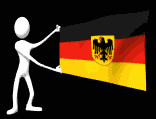 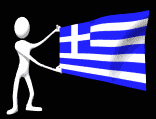 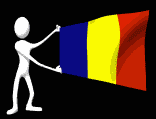 EBI Francisco Ferreira Drummond, Terceira Portugal
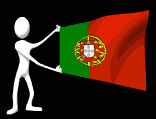 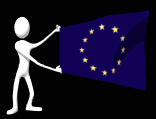 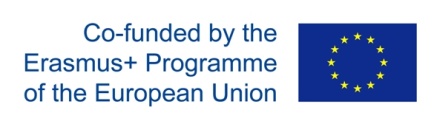 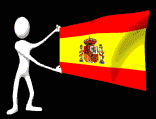 "This presentation has been prepared exclusively for educational purposes under the Creative Commons Attribution (Attribution, Share Alike) . No infringement is intended. It is the outcome of a student project, and does not necessarily represent the views of the 3 Gymnasio of Kalamata or any other individuals referenced or acknowledged within the presentation.
Push and pull factors help explain why people migrate from one place to another.
• Push factors: Reasons that drive people to decide to leave their home.
• Pull factors: Reasons that attract people to an area
In Greece people have been migrating since the beginning of history. Like everyone else the reasons for migrating have need consistent during all this time
Push Factors
Unemployment
Warfare or civil strife
Discrimination, or negative stereotyping
Poverty
Religious or political oppression or persecution
Climatic conditions - Natural disasters
Political unrest- undesirable form of government
Repressive culture
Lack of jobs
High crime rate
Pull factors
Higher standards of living
Economic stability and less risk of loss of wealth and or Higher income
Peace (absence of civil strife or warfare)
Anti-discrimination laws
Cultural diversity
Religious or political tolerance (living in a more liberal or less repressive state 
Political security
Better educational chances
Causes of Greek emigration
Terrible life conditions
Extensive unemployment
Tragic economical situation of the past seven years in Greece
The countries which host the immigrants (mainly Germany, UK, The Netherlands, the USA) favor immigration of educated young people from, Greece
Demographic developments
Demographic developments- Aging and retirement of the workforce point out the question of who will bear the cost of the elderly. Greece has the eldest population across Europe, with more than a fifth of its inhabitants (21%) being over 65 years old. So the newer generations face a bleak future.
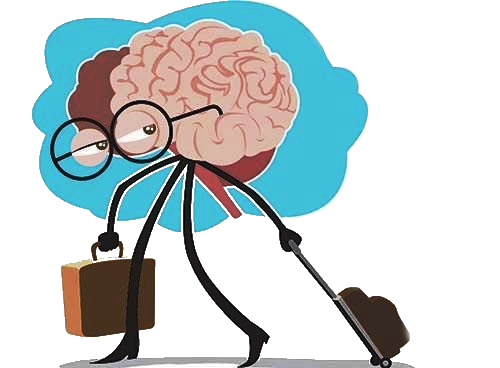 The Brain Drain
Of the 185,388 Greek graduates who left  the country since 1990, 139,041 left after 2010.
Brain drain = 15.3 billion Euros loss for Greece.
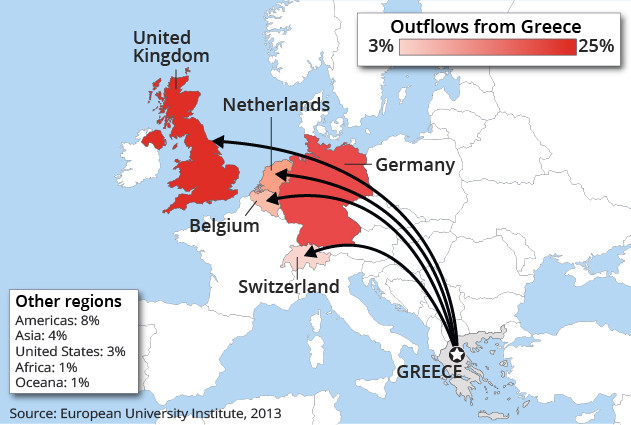